Example Presentation
This is an example presentation to test the CaRE Keypad system.
Using the CaRE Keypad system
This PowerPoint document is an example of how to launch an interactive Q&A session from your own presentation
You will receive instructions from the event coordinator telling you how to create your own questions, and how to launch your Q&A session during your presentation.
An example link is on the next slide.
Launch the Q&A Session
Click the link below to launch the example Q&A session.

https://www.carearthritis.com/mriportal/go/p53tcayxarss

Your personal link will be emailed to you by the event coordinator.
Simply copy your personal link from the email, and paste it into your own PowerPoint presentation at the point at which you would like to begin your Q&A session.
More Information
Once you begin the Q&A session, it will remain active in the web browser opened by clicking the link.
Leave the web browser open, and switch back and forth between the web browser and your PowerPoint as necessary. See the next slide for what your browser window will look like.
Be sure to test your personal link prior to your presentation
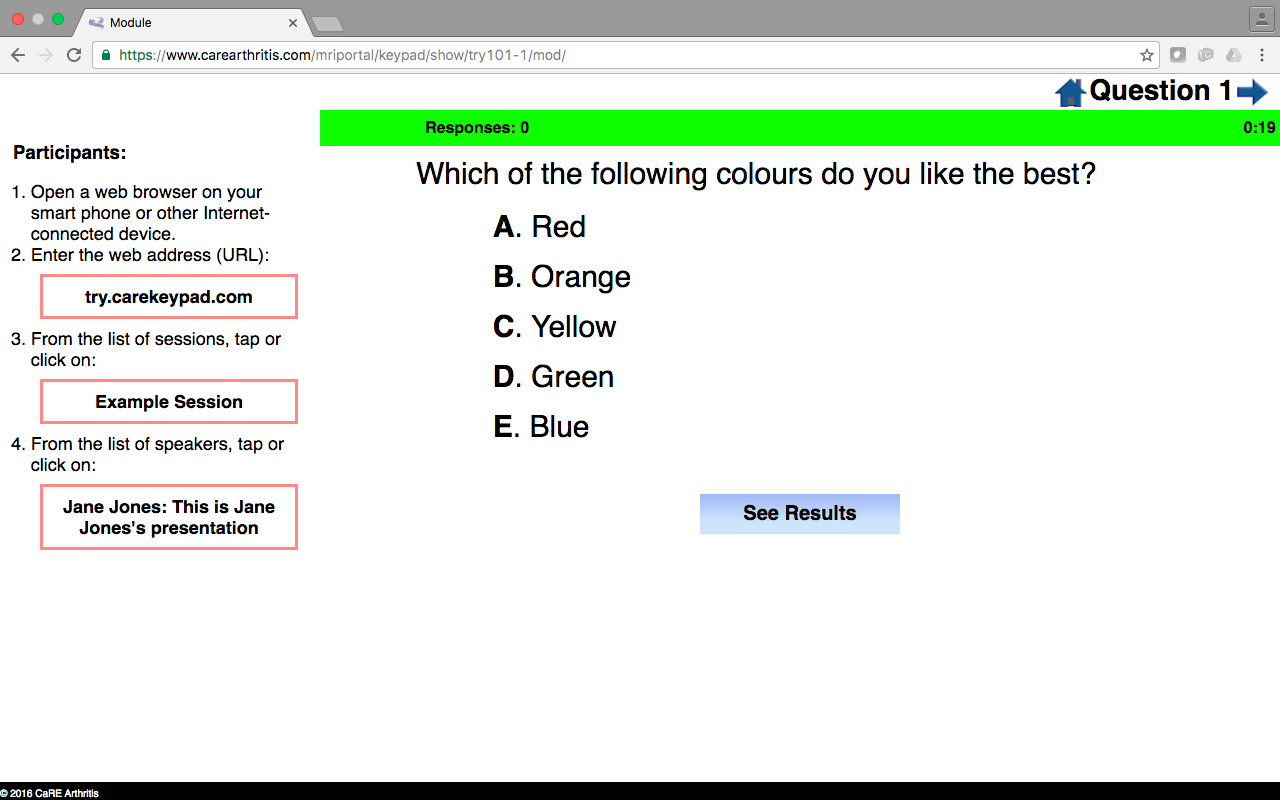